Big Ideas for REKS4 Curriculum
Christianity
Beliefs (AQA a)
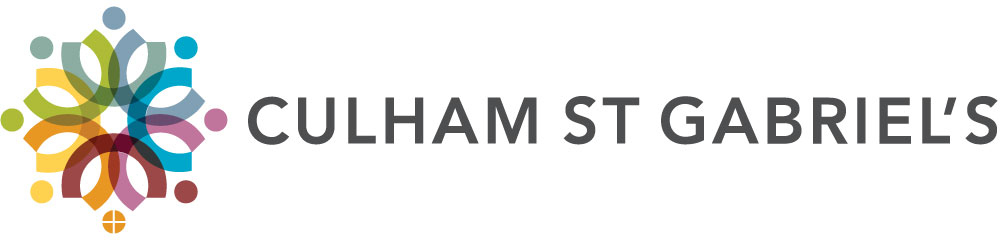 Created in 2019. Project funded by
AQA a: CHRISTIANITY, BELIEFS
The nature of God:
• God as omnipotent, loving and just, and the problem of evil and suffering
• the oneness of God and the Trinity: Father, Son and Holy Spirit.

Different Christian beliefs about creation including the role of Word and Spirit (John 1:1–3 and Genesis 1:1–3).

Different Christian beliefs about the afterlife and their importance, including: resurrection and life after  death; judgement, heaven and hell.
Jesus Christ and salvation
Beliefs and teachings about:
• the incarnation and Jesus as the Son of God
• the crucifixion, resurrection and ascension
• sin, including original sin
• the means of salvation, including law, grace and Spirit
• the role of Christ in salvation including the idea of atonement.
KS4: AQA A
Christianity: Beliefs